«Как с помощью интернет-пространства организовать увлекательную читательскую деятельность: из опыта работы библиотеки»
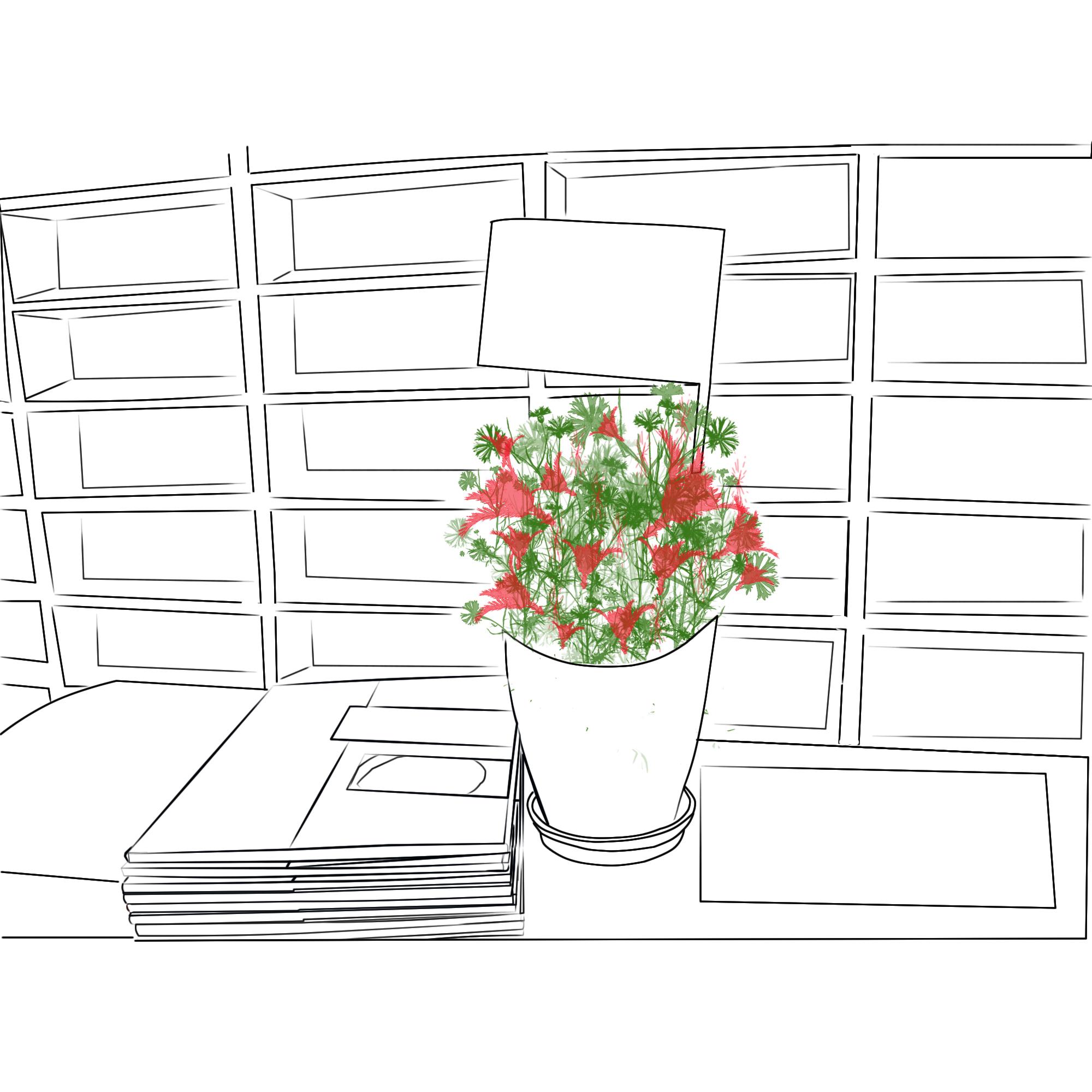 Анна Сергеевна Дунаева 
 - заведующий сектором мультимедийных технологий модельной библиотеки микрорайона Любятово “БиблиоЛюб” 
МАУК “ЦБС” г. Пскова
Вытеснение чтения социальными сетями и виртуальными развлечениями
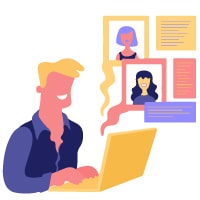 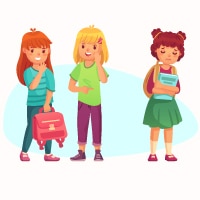 Восприятие информации
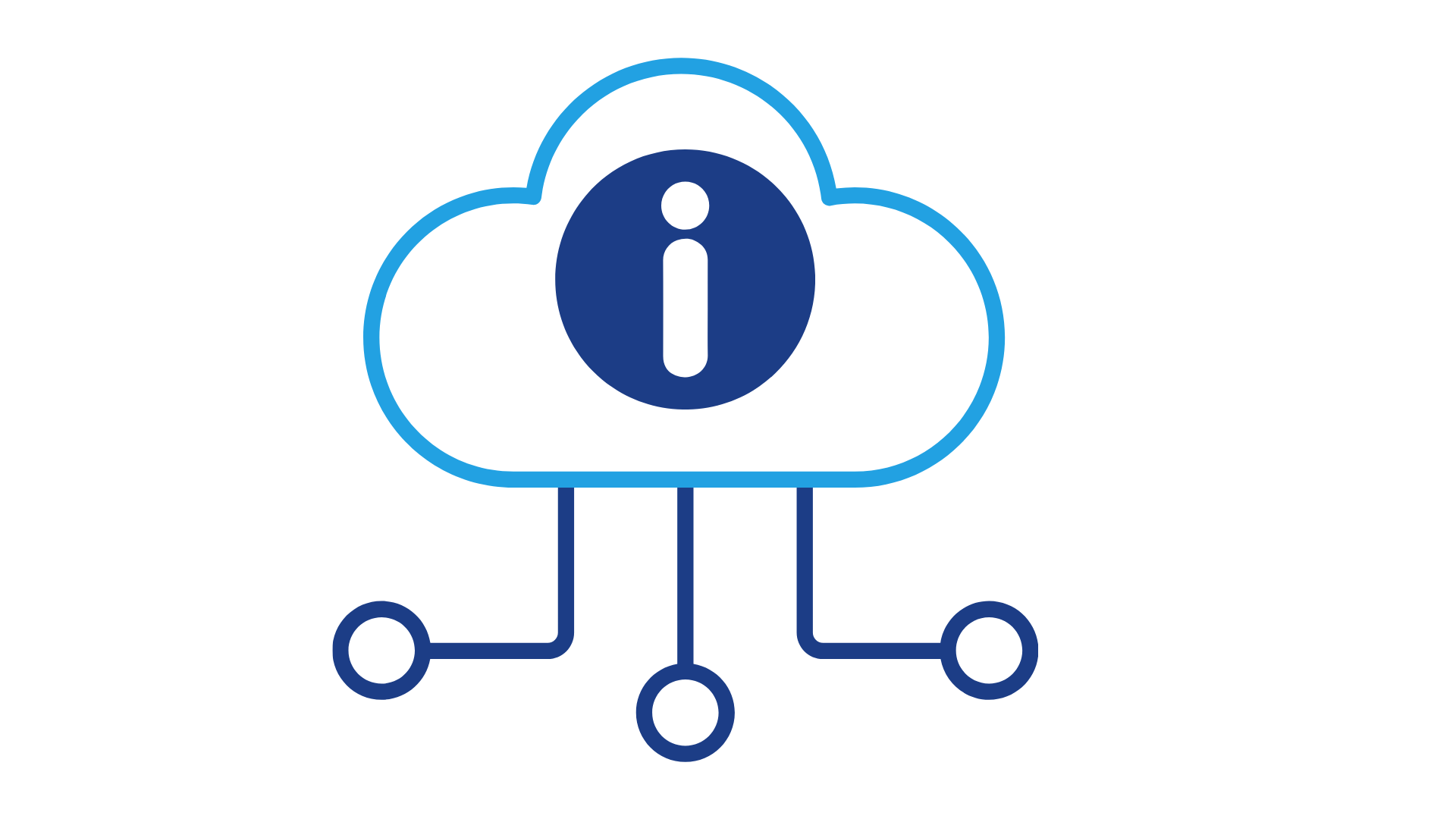 ОСТАЛЬНЫЕ ОРГАНЫ ЧУВСТВ - 1%
ЗРЕНИЕ - 90%
СЛУХ - 9%
Основные средства интернет-коммуникации библиотеки “БиблиоЛюб”
сайт МАУК “ЦБС” г. Пскова;
сайт библиотеки “БиблиоЛюб”;
социальные страницы ( “Вконтакте”, “Инстаграм”);
видеохостинг Youtube.
Теория поколений
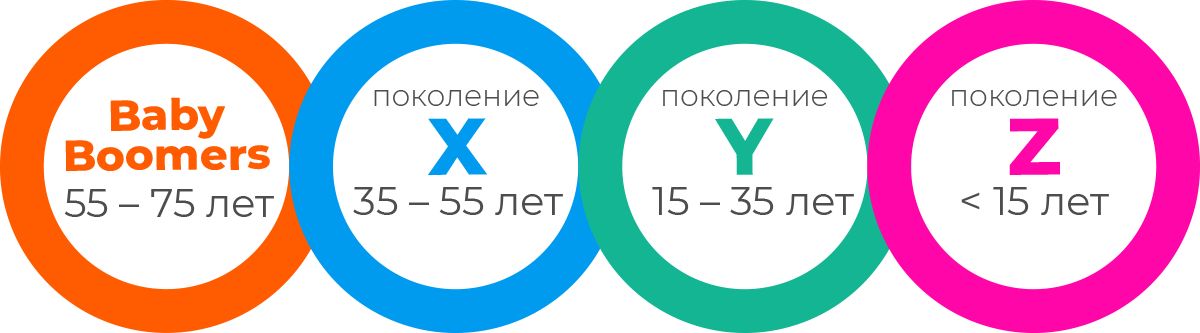 Контент
Иллюстрации
Информация
Обновление
Интернет-проекты библиотеки “БиблиоЛюб”
“Виртуальный помощник библиотекаря - Марфа Васильевна БиблиоЛюбова”
Студия библиоблогеров “Мудрая сова”
“Книжная среда”
Марфа Васильевна Библиолюбова
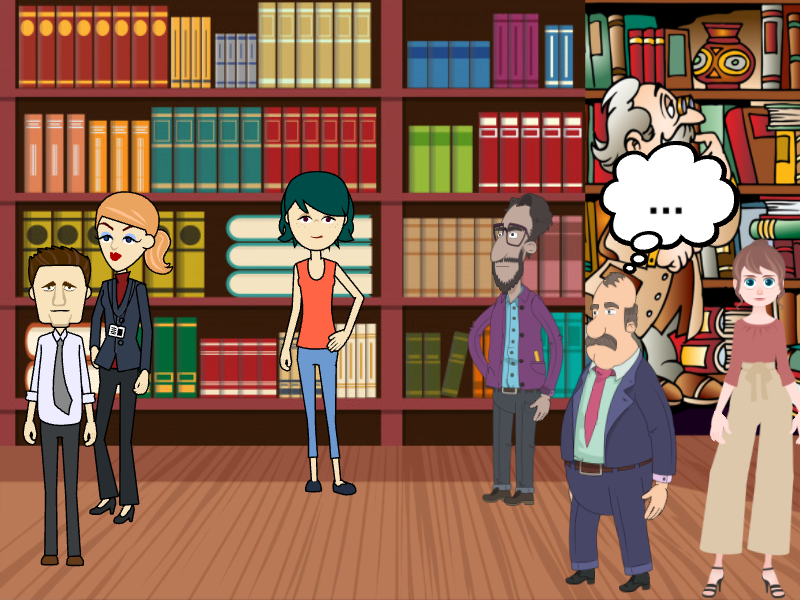 Судия библиоблогеров “Мудрая сова”
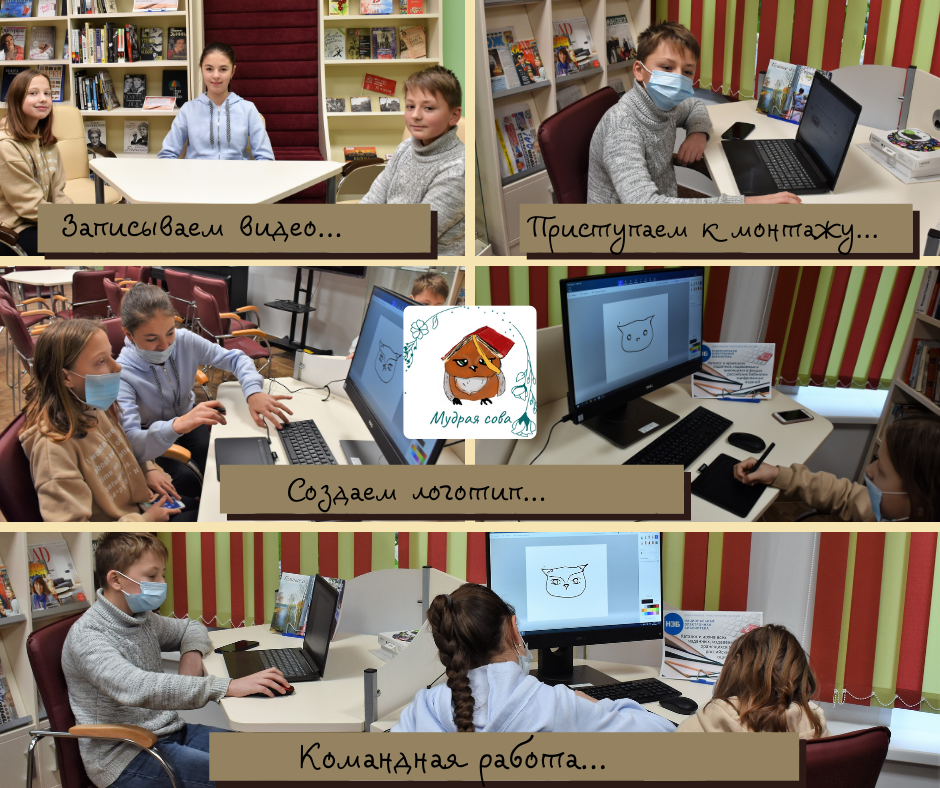 Видеоконтент библиотеки
“Книжная среда”;
 “Онлайн чтения”;
  “Литературное кафе”;
  “Книжные редкости”;
   “онлайн мастер-классы” и др.
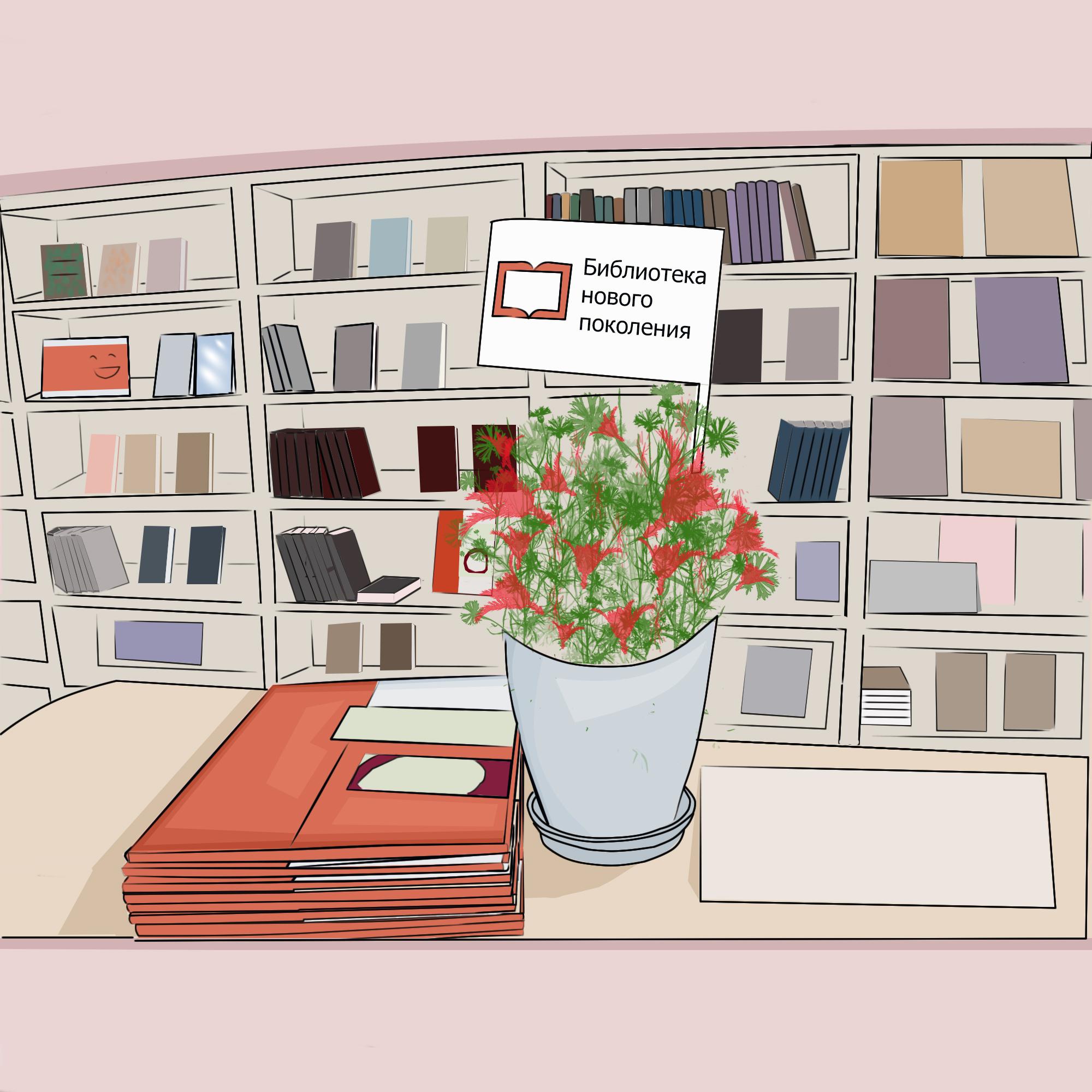 Спасибо за внимание!